Research Data Management Wednesday, June 9, 2021
Heather Amato, MPH
Domain Consultant, UC Berkeley Research IT
PhD Candidate, UC Berkeley School of Public Health
heather_amato@berkeley.edu
1
UC Berkeley Research IT
Provides research data and computing technologies, consulting, and community for the UC Berkeley campus to advance research through IT innovation.
Research Data Management
Berkeley Research Computing
Domain Consultants
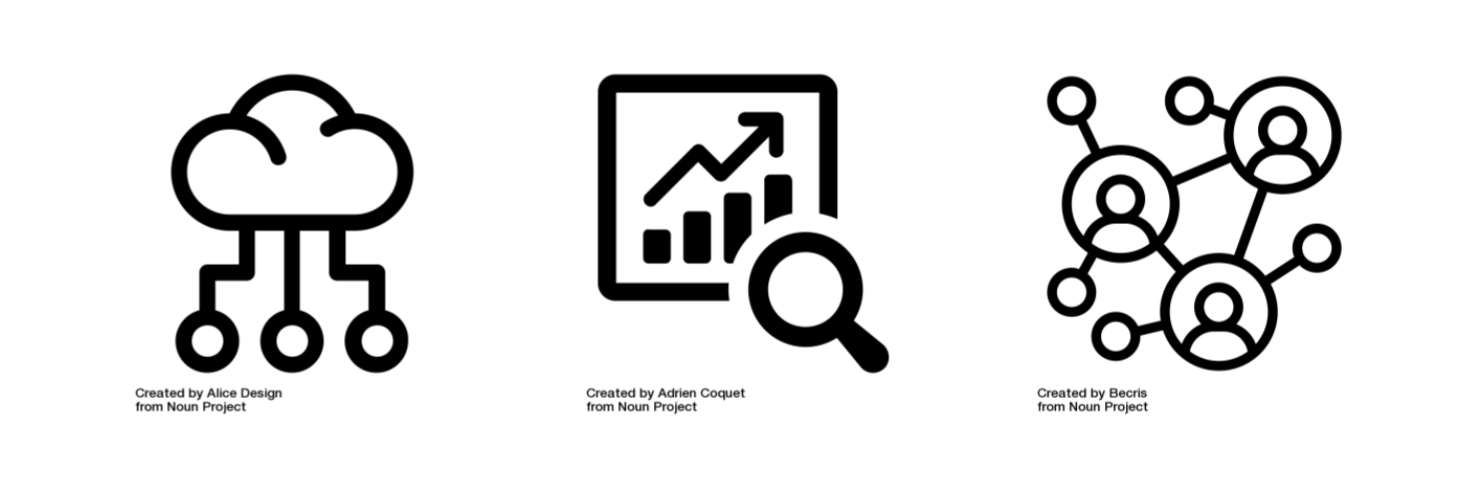 2
[Speaker Notes: Images (left to right): created by Alice Design, Adrien Coquet, and Becris from Noun Project.]
Filling the Gaps
Long-Term Data Management
Launch of REDCap Trial Instance
4-6 small, short-term projects
Limited service capacity

Secure Data Management & Computing
Launch of Secure Research Data & Compute (SRDC)
Custom virtual machines
High performance computing cluster
Data storage
Our Approach
Conduct targeted outreach
Leverage documented researcher needs to obtain funding
Maintain strong partnerships & collaboration
Provide high-touch consulting
Build accessible, thorough documentation
3
[Speaker Notes: In the last few years, we’ve recognized two important needs across campus: long-term data management & secure data management and computing. To address these needs, we launched a Trial Instance of REDCap for a handful of small or short-term projects and we provide limited services to support these projects. We are also launching a Secure Research Data & Compute (SRDC) platform, which includes custom virtual machines, an HPC cluster, and data storage for highly sensitive data.

The school of public health is especially in need of services and tools for long-term and secure data management, since public health research often involves multi-year studies and the use of medical or other highly sensitive data. Knowing this, we planned targeted outreach to research groups within the School of Public Health, and other potentially interested research groups based on information from past consultations, before and during the launch of our REDCap Trial Instance and the launch of our secure research data & compute, or SRDC, analytic environments. 

We were able to leverage the documented need for REDCap from past consultations to receive funding from main campus to support the launch of a REDCap Trial instance. 

We also rely heavily on partnerships and collaboration; to plan for and develop the REDCap Trial instance, UC Berkeley research data librarians and consultants, like myself, worked closely with the folks who manage the UCSF REDCap Instance. For the development of our SRDC analytic environments, Berkeley Research Compute architects and Research Data Management consultants partner with the Lawrence Berkeley National Laboratory and the UC Berkeley Data Center , who build out the HPC environments.

During and after the launch of these platforms, we provide high-touch consulting, with test environments, frequent check-in meetings, and thorough documentation of issues through Service Now ticketing and through Asana, our consultation tracking platform. This hands-on approach in working with researchers combined with the fact that all RDM consultants are researchers, themselves, allows us to tailor our services, tools, and documentation to the researchers’ experience.]